Технологический подход к сопровождению ребенка с ОВЗ в дошкольной организации
Бесчастнова И.А., 
методист ИМО УО г.Казани
Технологическая карта
- новый вид методической разработки, обеспечивающий эффективное и качественное сопровождение методической работы в ДОУ.


Технологическая карта предназначена для проектирования определенного направления методической работы.
Технологическая карта работы ДОО 
по сопровождению ребенка с ОВЗ
Технологическая карта работы ДОО 
по сопровождению ребенка с ОВЗ
Технологическая карта работы ДОО 
по сопровождению ребенка с ОВЗ
Технологическая карта
нет единообразной формы технологической карты, поэтому педагоги вправе самостоятельно дополнять и изменять предлагаемые технологические карты.

Освоив составление технологической карты, педагоги смогут моделировать ее на разные направления деятельности. С помощью карты легко провести аудит методической работы по выбранному направлению .
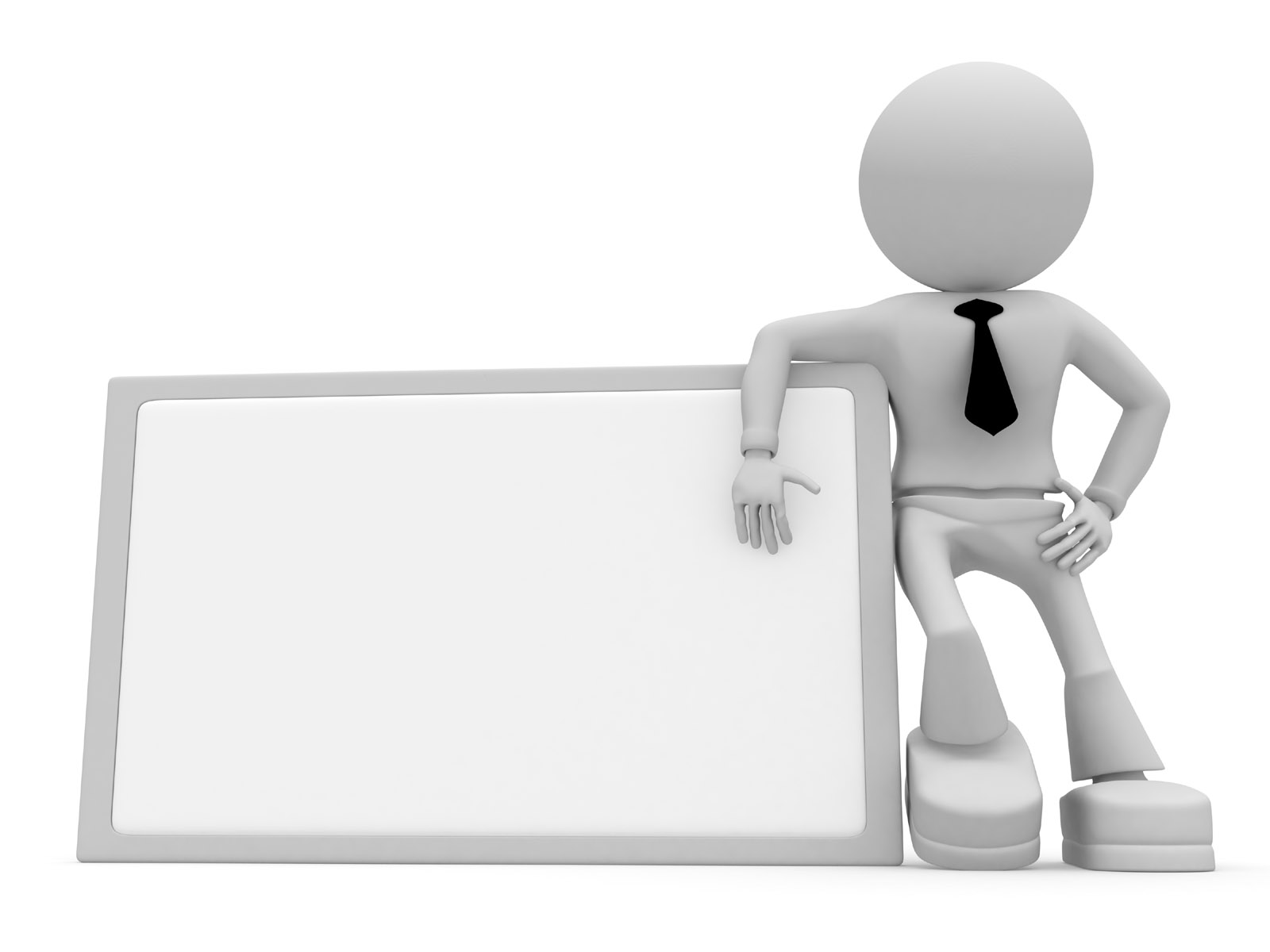 Спасибо 
за внимание!